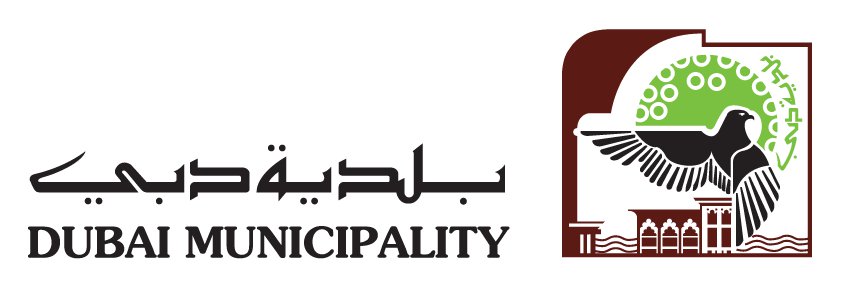 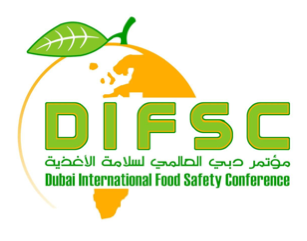 دبي : قرية الغذاء العالمية
Dubai : A Global Food Village
1
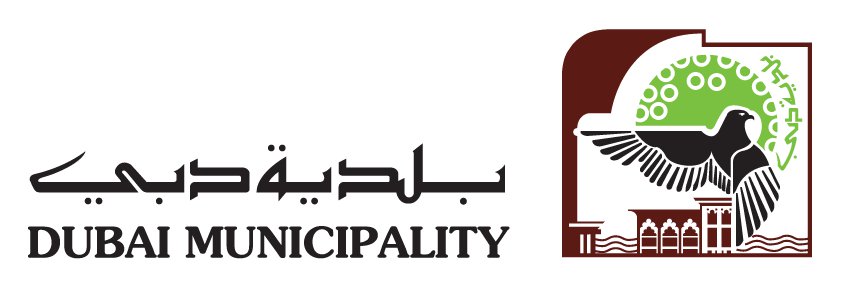 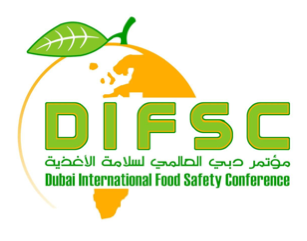 مقدمة Introduction
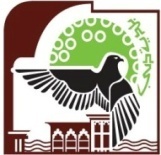 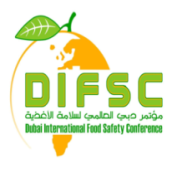 قيمة فاتورة الغذاء العالمية تناهز 1 تريليون دولار .*
قيمة واردات الأغذية للإمارات بلغت 28 مليار درهم (أكثر من 7 مليار دولار)  (2010)**.
تشكل ما يقارب من 80 – 90 % من الاغذية المتداولة أغذية مستوردة .
بلغت قيمة الأغذية المصدرة 4,656,478 درهم (حوالي 1,2 مليار دولار) (2010)**.
بلغت قيمة الأغذية المعاد تصديرها 4,959,565 درهم (حوالي 1,4 مليار دولار) .
تعداد سكان دبي (2010) بلغ 1,905,476 نسمة **.
تستورد دبي أغذية من أكثر من 160 دولة (2009 - 2010) .
*  منظمة الفاو
** مركز الإحصاء - دبي
2
[Speaker Notes: تم تسجيل أكثر من 176 ألف صنف غذائي في برنامج استيراد وإعادة تصدير الأغذية المعروف بـــ (FIRS)، والذي يربط كل معلومات الصنف الغذائي بالباركود. وقد أدى هذا لتسهيل العمل بصورة كبيرة في الموانئ، إذ أصبح المفتشون يركزون على  المخالفات بدلاً عن تسجيل معلومات الصنف والذي يستغرق زمناً طويلاً. يتضح من هذا الجدول أكثر أن الأصناف تسجيلاً كانت الأصناف التي تقع تحت مجموعة الحبوب ومنتجاتها، تلتها الأصناف التي تقع في مجموعة الحلويات والشوكولاته. تسعى إدارة الرقابة الغذائية إلى تسجيل كل الأصناف التي ترد للإمارة. وقد تم تقديم مسودة مصنف الأغذية إلى لجنة الكودكس لدول الشرق الأدنى لتتم الاستفادة منه من قبل هذه الدول، ومن ثم اعتماده كأحد الحلول التي تؤدي لتسهيل إجراءات التفتيش في الموانئ.]
مقدمة Introduction
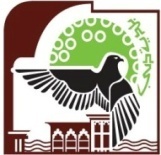 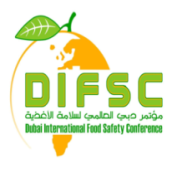 يتطلب هذا الكم الهائل من الأغذية تطبيق أنظمة رقابية وإلكترونية لضمان انسيابية حركة تجارة الأغذية مع التركيز على سلامة الأغذية وجودتها.
طورت بلدية دبي برامج رقابية تعتبر من الأفضل في العالم حيث أتاحت الحصول على إحصائيات دقيقة يتم استخدامها في وضع استراتجيات سلامة الأغذية على مستوى إمارة دبي.
سنستعرض في هذه العجالة بعضاً من هذه الإحصائيات ومن ثم نقترح بعض الحلول للتساؤلات التي تم طرحها في فيلم الافتتاح .
3
[Speaker Notes: تم تسجيل أكثر من 176 ألف صنف غذائي في برنامج استيراد وإعادة تصدير الأغذية المعروف بـــ (FIRS)، والذي يربط كل معلومات الصنف الغذائي بالباركود. وقد أدى هذا لتسهيل العمل بصورة كبيرة في الموانئ، إذ أصبح المفتشون يركزون على  المخالفات بدلاً عن تسجيل معلومات الصنف والذي يستغرق زمناً طويلاً. يتضح من هذا الجدول أكثر أن الأصناف تسجيلاً كانت الأصناف التي تقع تحت مجموعة الحبوب ومنتجاتها، تلتها الأصناف التي تقع في مجموعة الحلويات والشوكولاته. تسعى إدارة الرقابة الغذائية إلى تسجيل كل الأصناف التي ترد للإمارة. وقد تم تقديم مسودة مصنف الأغذية إلى لجنة الكودكس لدول الشرق الأدنى لتتم الاستفادة منه من قبل هذه الدول، ومن ثم اعتماده كأحد الحلول التي تؤدي لتسهيل إجراءات التفتيش في الموانئ.]
روسيا
هولندا
البرازيل
نيوزلندا
مصر
سويسرا
مدغشقر
غانا
ألمانيا
أمريكا
القمح
شوكولاته
حليب
فانيلا
فواكه مجمدة
وغيرها الكثير
سكر
كاكاو
زبدة
ألوان
قشطة
منكهات
العرض
المصنع
النقل
الميناء والمختبر
المزرعة
المستهلك
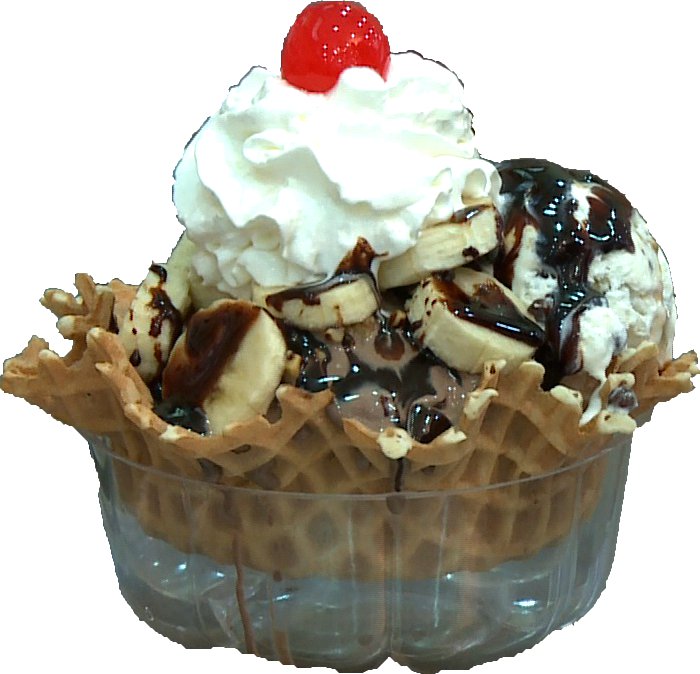 م
المواصفات
المسار في السلسلة الغذائية
الدولة
المكون
1
6
2
7
3
8
4
9
5
10
4
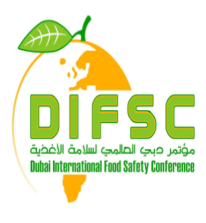 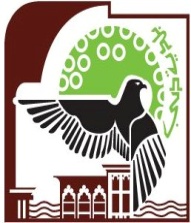 لمحة إحصائيةStatistics At A Glance
5
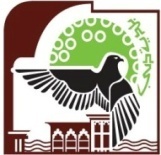 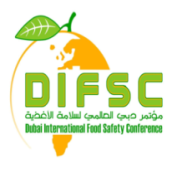 عدد الأصناف الغذائية المسجلة في النظام الإلكترونيNo. Of Food Items Registered  In The E-system
6
تصنيف الدول حسب كميات الأغذية المستوردة   2010 Countries Ranking According To Amount Of Imported Foods 2010
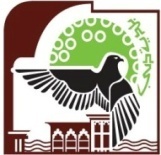 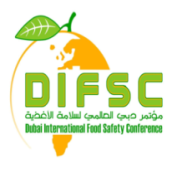 7
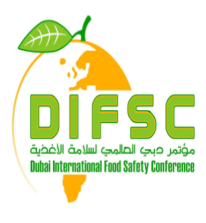 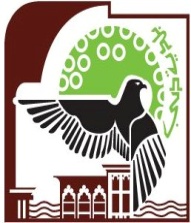 8
أكثر 10 دول تصديرا للأغذية لإمارة دبي عام 2010 TOP 10 Countries For Importing Foods In 2010
9
مقارنة بين أكثر 10 دول تصديراً للأغذية عامي 2009-2010 Comparison  Between Top 10 Importing Countries (2009 – 2010
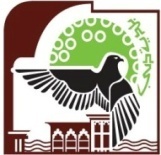 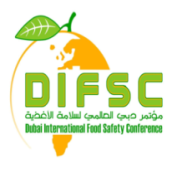 10
أكثر المجموعات الغذائية المستوردة من أكثر 10 دول Top 5 Food Categories Imported From Top 10 Countries
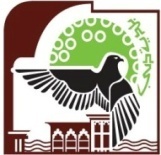 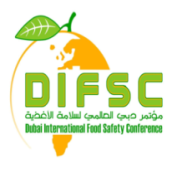 الحبوب والبقوليات :
كندا
أستراليا
الولايات المتحدة
إيران
الأرز:
الهند
باكستان
تايلند
السكر:
البرازيل
تايلند
الهند
اللحوم والدواجن :
البرازيل
الولايات المتحدة
أستراليا
باكستان
الخضروات والفاكهة :
الصين
الهند
جنوب أفريقيا
إيران
11
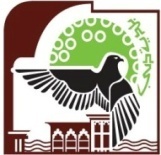 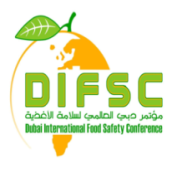 الأغذية المستوردة عامي 2009 – 2010 مصنفة حسب مجموعات الأغذيةFoods Imported In 2009 & 2010 According To The Food Group
12
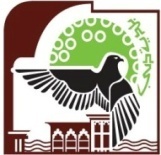 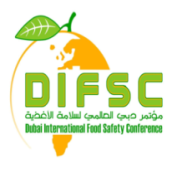 13
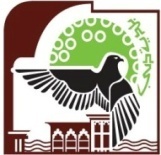 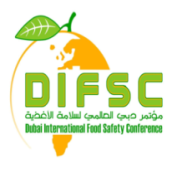 1 %
14
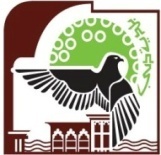 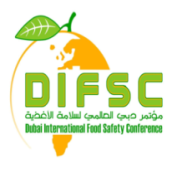 15
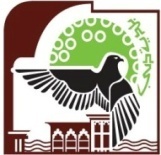 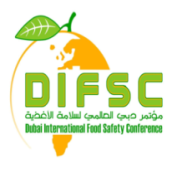 16
2009 Vs 2010 Consignee-wiseمقارنة بين عامي 2009-2010 حسب نوع المستورد
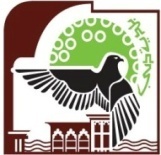 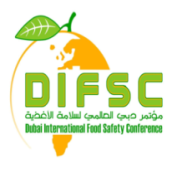 17
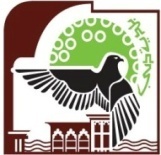 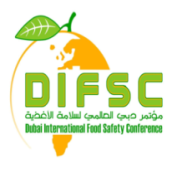 تفاصيل الأغذية المرفوضة حسب بلد المنشأ (2009)Amounts of Rejected Foods (Country-wise) 2009
18
تفاصيل الأغذية المرفوضة حسب بلد المنشأ (2010)Amounts of Rejected Foods (Country-wise) 2010
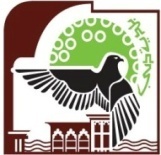 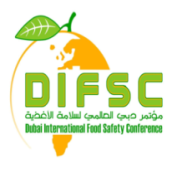 [Speaker Notes: تم تسجيل أكثر من 176 ألف صنف غذائي في برنامج استيراد وإعادة تصدير الأغذية المعروف بـــ (FIRS)، والذي يربط كل معلومات الصنف الغذائي بالباركود. وقد أدى هذا لتسهيل العمل بصورة كبيرة في الموانئ، إذ أصبح المفتشون يركزون على  المخالفات بدلاً عن تسجيل معلومات الصنف والذي يستغرق زمناً طويلاً. يتضح من هذا الجدول أكثر أن الأصناف تسجيلاً كانت الأصناف التي تقع تحت مجموعة الحبوب ومنتجاتها، تلتها الأصناف التي تقع في مجموعة الحلويات والشوكولاته. تسعى إدارة الرقابة الغذائية إلى تسجيل كل الأصناف التي ترد للإمارة. وقد تم تقديم مسودة مصنف الأغذية إلى لجنة الكودكس لدول الشرق الأدنى لتتم الاستفادة منه من قبل هذه الدول، ومن ثم اعتماده كأحد الحلول التي تؤدي لتسهيل إجراءات التفتيش في الموانئ.]
مقارنة بين الأغذية المرفوضة في عامي 2009 و2010 من أكثر 10 دول استيراداً للأغذيةRejected Foods in 2009 & 2010 Imported from Top 10 Countries
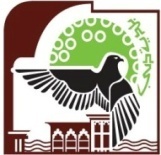 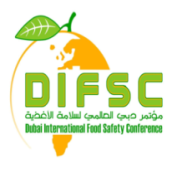 [Speaker Notes: ازدادت نسبة الأغذية المرفوضة ولكن بنسب متفاوتة لأكثر عشر دول تصديراً للأغذية لإمارة دبي. كما نرى من الجدول أن 7 من هذه الدول مصنفة ضمن الدول ذات الاقتصادات الناشئة، مما يحتم علينا التركيز على هذه الدول، من دول إغفال باقي الدول الثلاثة الأخرى.. كما ذكرنا آنفاً أن هذه الزيادة في عدم الاستيفاء قد يكون بسبب تشديد الإجراءات الرقابية في منافذ الإمارة المختلفة.]
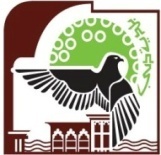 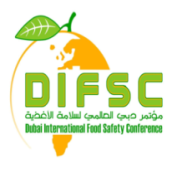 النتائج المخبرية لعينات الأغذية Laboratory Results of Food Samples
21
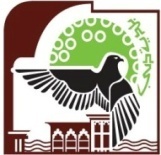 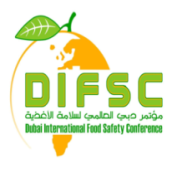 22
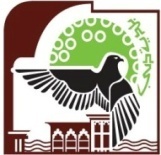 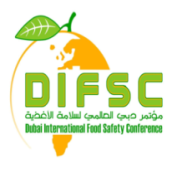 أسباب عدم استيفاء عينات الأغذية 
Reasons For Non-Compliance
23
تفاصيل عدم الاستيفاء الميكروبي 2009Details Of Microbial Non Compliance 2009
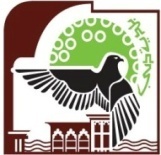 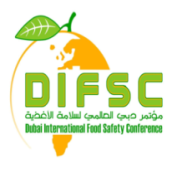 24
تفاصيل عدم الاستيفاء الميكروبي 2010Details Of Microbial Non Compliance 2010
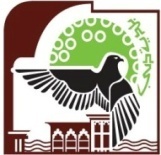 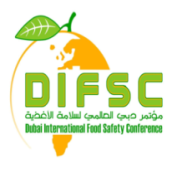 25
مقارنة بين أسباب عدم الاستيفاء الميكروبي 2009-2010Comparison between Microbial Non Compliance 2009-2010
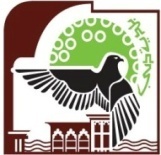 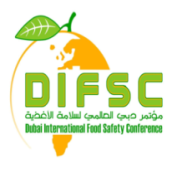 26
أسباب عدم الاستيفاء الكيميائي  2009Reason For Chemical Non Compliance2009
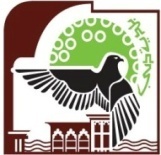 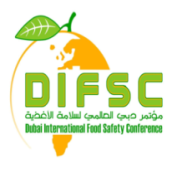 27
أسباب عدم الاستيفاء الكيميائي 2010Reasons Of Chemical Non Compliance 2010
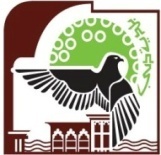 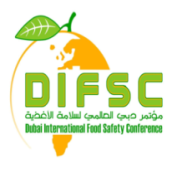 28
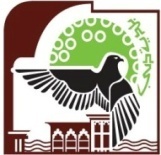 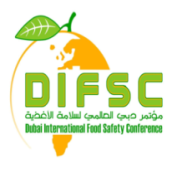 29
أسباب عدم الاستيفاء الفيزيائي 2009Reason For Physical Non Compliance 2009
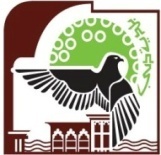 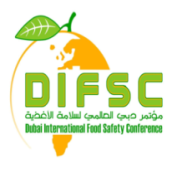 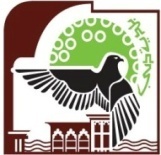 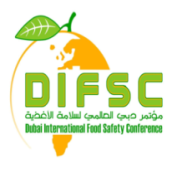 31
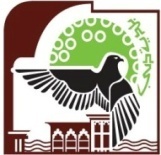 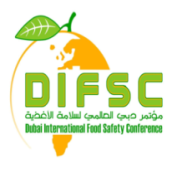 32
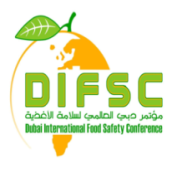 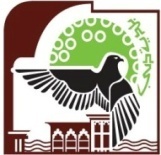 33
الأسس الرئيسية لخارطة الطريق لضمان سلامة الأغذية المستوردة
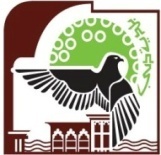 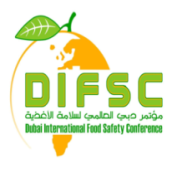 المبدأ في خارطة الطريق هو أن الوقاية خير من العلاج
نقل نقطة التحكم الاستراتجية إلى المنشأ أو الدولة المستوردة .
البدء في تطبيق استراتجيات أهداف السلامة الغذائية وذلك عبر تحليل مخرجات برامج تقصي حالات التسممات الغذائية لمعرفة الأخطار الموجودة وربطها ببرامج الرقابة على الأغذية المستوردة من خلال برامج تفتيشية وتحليل مخبري تركز على الأخطار المحتملة.
مواءمة المواصفات الحالية وإجراءات الرقابة مع المواصفات والإجراءات الدولية مع الوضع في الاعتبار خصوصية دول المنطقة وبالصورة التي تؤدي لضمان سلامة الأغذية وتقليل الرفض غير المبرر للأغذية.
34
[Speaker Notes: تم تسجيل أكثر من 176 ألف صنف غذائي في برنامج استيراد وإعادة تصدير الأغذية المعروف بـــ (FIRS)، والذي يربط كل معلومات الصنف الغذائي بالباركود. وقد أدى هذا لتسهيل العمل بصورة كبيرة في الموانئ، إذ أصبح المفتشون يركزون على  المخالفات بدلاً عن تسجيل معلومات الصنف والذي يستغرق زمناً طويلاً. يتضح من هذا الجدول أكثر أن الأصناف تسجيلاً كانت الأصناف التي تقع تحت مجموعة الحبوب ومنتجاتها، تلتها الأصناف التي تقع في مجموعة الحلويات والشوكولاته. تسعى إدارة الرقابة الغذائية إلى تسجيل كل الأصناف التي ترد للإمارة. وقد تم تقديم مسودة مصنف الأغذية إلى لجنة الكودكس لدول الشرق الأدنى لتتم الاستفادة منه من قبل هذه الدول، ومن ثم اعتماده كأحد الحلول التي تؤدي لتسهيل إجراءات التفتيش في الموانئ.]
الأسس الرئيسية لخارطة الطريق لضمان سلامة الأغذية المستوردة
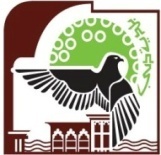 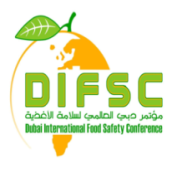 ضرورة وجود مركز إقليمي لتقييم مخاطر الأغذية بدول مجلس التعاون لخلق توازن ما بين سلامة الأغذية والرفض غير المبرر للأغذية.
تعزيز وتفعيل دور الشبكات الدولية مثل الإنفوسان وذلك لتبادل المعلومات الخاصة بالأغذية، فضلاً عن تفعيل برامج التتبع (Traceability) واستدعاء الأغذية (Recall) (مقترح جهاز أبو ظبي للرقابة الغذائية).
إنشاء مركز لتبادل نتائج الاختبارات والمعلومات المتعلقة بسلامة الأغذية المستوردة على مستوى الدولة والمنطقة، تمهيداً لإعداد قاعدة بيانات متكاملة يستفاد منها في كل الأوجه بما يشمل تعزيز الأمن الغذائي والتبادل التجاري.
إنشاء نظام رقابي إلكتروني موحد على مستوى الدولة والإقليم أو تطوير الأنظمة القائمة بما يلاءم متطلبات كل إمارة أو دولة.
35
[Speaker Notes: تم تسجيل أكثر من 176 ألف صنف غذائي في برنامج استيراد وإعادة تصدير الأغذية المعروف بـــ (FIRS)، والذي يربط كل معلومات الصنف الغذائي بالباركود. وقد أدى هذا لتسهيل العمل بصورة كبيرة في الموانئ، إذ أصبح المفتشون يركزون على  المخالفات بدلاً عن تسجيل معلومات الصنف والذي يستغرق زمناً طويلاً. يتضح من هذا الجدول أكثر أن الأصناف تسجيلاً كانت الأصناف التي تقع تحت مجموعة الحبوب ومنتجاتها، تلتها الأصناف التي تقع في مجموعة الحلويات والشوكولاته. تسعى إدارة الرقابة الغذائية إلى تسجيل كل الأصناف التي ترد للإمارة. وقد تم تقديم مسودة مصنف الأغذية إلى لجنة الكودكس لدول الشرق الأدنى لتتم الاستفادة منه من قبل هذه الدول، ومن ثم اعتماده كأحد الحلول التي تؤدي لتسهيل إجراءات التفتيش في الموانئ.]
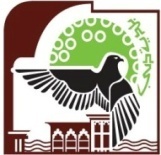 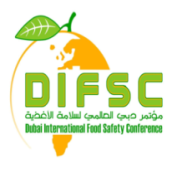 شكرا لحسن إستماعكم
36